Purchase of Services Expenditure 
by Diagnosis, Ethnicity, Language, Residence and AgeFY 2017-2018


Regional Center of the East Bay
Public Meetings
 2019
Why?
Changes to the Lanterman Act – W & I Code 4519.5 
Changes in the populations in both our community and in the state. 
Diagnosis
Age
Ethnicity
Language
Residence
Look at current  trends and changes to understand and be responsive to meet both existing and emerging needs
Identify how to meet the needs of our consumers and families in a way that is responsive to diverse cultural and linguistic needs
Share information and hold a discussion with our community about the data and what is needed to reduce any disparities
Compilation Of Data
The department and the regional centers shall annually collaborate to compile data in a uniform manner relating to purchase of service authorization, utilization, and expenditure by each regional center with respect to all of the following: 
	Age of consumer in the following categories:
		Birth to age two, inclusive. 
		Three to 21, inclusive. 
		Twenty–two and older. 
	Race or ethnicity of the consumer. 
	Primary language
	Disability detail and if applicable, a category specifying that the disability is unknown. 
	Residence type, subcategorized by age, race or ethnicity, and primary language. 
	Data reported shall also include the number and percentage of individuals, categorized by age, race or ethnicity, and disability, and by residence type, who have been determined to be eligible for regional center services but are not receiving purchase of service funds.
Posting of Data
Each regional center will annually post data by December 31 .Each regional center shall maintain all previous years’ data on its Internet Web site. 
The Department of Developmental Services (DDS) shall annually post this information by December 31. The department shall maintain all previous years’ data on its Internet Web site. The department shall also post notice of any regional center stakeholder meetings on its Internet Web site.
Public Meetings
Each regional center shall meet with stakeholders in one or more public meetings regarding the data within three months of compiling the data .
Meetings shall be held separate from any Board Meetings . Participants of these meetings shall be provided with the data and any associated information.
 A discussion of the data and the associated information shall be conducted in a manner that is culturally and linguistically appropriate for that community, including providing alternative communication services. 
Regional centers shall inform the department of the scheduling of those public meetings 30 days prior to the meeting. Notice of the meetings shall also be posted on the regional center’s Internet Web site 30 days prior to the meeting and shall be sent to individual stakeholders and groups representing underserved communities in a timely manner. 
Each regional center shall consider the language needs of the community and shall schedule the meetings at times and locations designed to result in a high turnout by the public and underserved communities.
Reporting
Regional Centers shall annually report to the department regarding its implementation of the requirements of this section.
The report shall include:
Actions the regional center took to improve public attendance and participation at stakeholder meetings, including, but not limited to, attendance and participation by underserved communities. 
Copies of minutes from the meeting and attendee comments. 
Whether the data described in this section indicates a need to reduce disparities in the purchase of services among consumers in the regional center’s catchment area. If the data does indicate that need, the regional center’s recommendations and plan to promote equity, and reduce disparities, in the purchase of services. 
Each regional center and the department shall annually post the reports on its Internet Web site by August 31.
Requirements for DDS
The department shall consult with stakeholders, including consumers and families that reflect the ethnic and language diversity of regional center consumers, regional centers, advocates, providers, the protection and advocacy agency described in Section 4901, and those entities designated as University Centers for Excellence in Developmental Disabilities Education, Research, and Service pursuant to Section 15061 of Title 42 of the United States Code, to achieve the following objectives: 
(A) Review the data compiled pursuant to subdivision (a). 
(B) Identify barriers to equitable access to services and supports among consumers and develop recommendations to help reduce disparities in purchase of service expenditures. 
(C) Encourage the development and expansion of culturally appropriate services, service delivery, and service coordination. 
(D) Identify best practices to reduce disparity and promote equity. 
(2) The department shall report the status of its efforts to satisfy the requirements of paragraph (1) during the 2018–19 legislative budget subcommittee hearing process.
POS Expenditures
Report shows	cost of services that have been paid for by the regional center
Doesn’t include services coordinated through a generic resource such as Medicare, Medi-Cal, private insurance, SSI
Doesn’t include Services provided through contract such as Transportation
Utilization doesn’t include services provided but not paid for due to late bills
Other Factors
These expenditures and numbers  include more than our average number of consumers as anyone who spent part of the year here is included 
Clients with multiple diagnoses are counted more than once in some areas. 
Some slides include information on authorized expenditures and some on utilization
RCEB and Our Community
One of 21 regional centers in California
Serves Alameda and Contra Costa County
The data in this report reflects 22.032 consumers. These are consumers who were served by RCEB at any time in the 2017/2018 fiscal year.  Some of those consumers may have moved out of our or into our area at any time during the year.
RCEB YEAR TO YEAR
2016 - 2017
2017-2018
Comparison Early Start - Adults in 2017-2018
LANGUAGE BY AGE 2016 - 2017
Language by Age 2017 - 2018
Overall Living at Home
Adults Living Out of Home
Living at Home
All Ages Expenditure By Ethnicity
3-21 Expenditures
Under 3 Expenditures
Ages 22 and Up Expenditures
2017-2018 Expenditures By Ethnicity and Age
Expenditure by Age
Comparison In and Out
Under 3 By Language
POS By Ethnicity and Residence Adults
All Ages Expenditure By Language
Expenditure by Language and Living Arrangement - Adults
Utilization
By Diagnosis
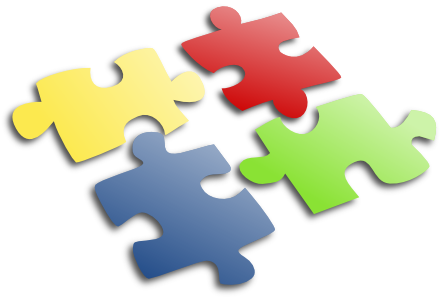 Expenditures By Diagnosis
Year to Year Expenditures By Diagnosis
Insurance Related Purchases
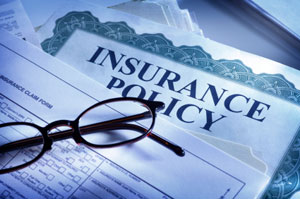 Insurance Expenses By Diagnosis in 2018
Year to Year Insurance Related Expenses by Ethnicity
Individuals with NO Purchase of Services
These Individuals received RCEB case management services. However during the Fiscal Year 2017 – 2018 there were no purchase of services authorized
No Purchase Of Services By Ethnicity
No Purchase of Service By Ethnicity Year to Year
No Purchase of Service by Language
No Purchase of Service by Language Adults Year to Year
No Purchase of Service by Diagnosis
2016 – 2017 Expenditures by Diagnosis
Summary
The data only reflects the authorization outcomes of IPP/IFSP meetings. It doesn’t show what other resources were utilized including education, employment, insurance, and Medi-Cal.
The data doesn’t tell us about unmet needs
We do know there are limited resources in certain geographic areas as well as limited resources with certain linguistic/cultural capacities
Data raises many more questions that need exploration.
Summary
Age and Living Arrangement Have the Largest Impact on Expenditures
Our population is ethnically somewhat different from the Alameda and Contra Costa census data however we need to explore why this is and look at specific age demographics in our counties.  Who are we not reaching and why?
The ethnic diversity of our younger consumers is much greater than for older consumers.
Summary
Our data doesn’t provide information on family socioeconomic or educational status. 
	Poverty, parents working multiple jobs, frequent moves can all impact the ability to access services.
Ongoing Efforts
Utilization of  one delegate agency to insure the availability of bilingual case managers to serve individuals who are monolingual in Spanish
RCEB employs staff who are bilingual in many languages including, Cantonese, Vietnamese, mandarin Spanish, Farsi, ASL. And others
Support of Multicultural and Bilingual events in the community for family support and education
RCEB ‘s performance contract has historically contained optional local public policy objectives to support family conferences that support our culturally diverse community
Steps Taken
Diversity and Equity Committee established by the Board

Meets Monthly on the 4th Monday of the month unless it falls on a holiday. In this case the meeting is on the 3rd Monday. The meeting is open to the public
ABX2-1 Funding
Projects to address identified issues:
Adult Day Services for consumers
Consumer Family Mentorship projects
Community Events
Family Home Agencies
Translation of documents for Early Start
Follow these Steps if you Wish to Access This Information on our Web Page rceb.org
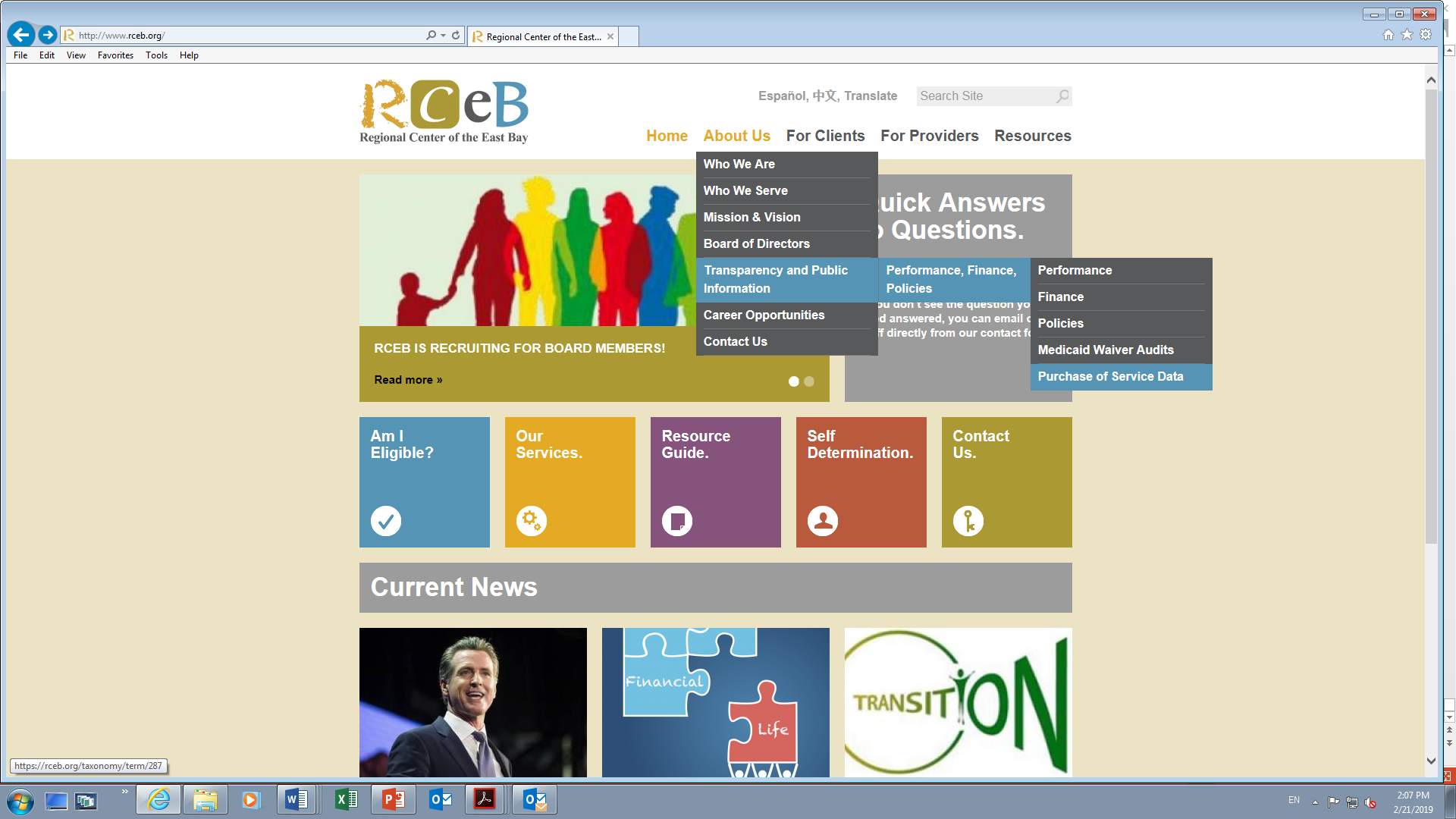 What Do You Think?
What regional center services do you need/want that are not available to you or your family member?

What would make a difference?

What are your unmet needs?